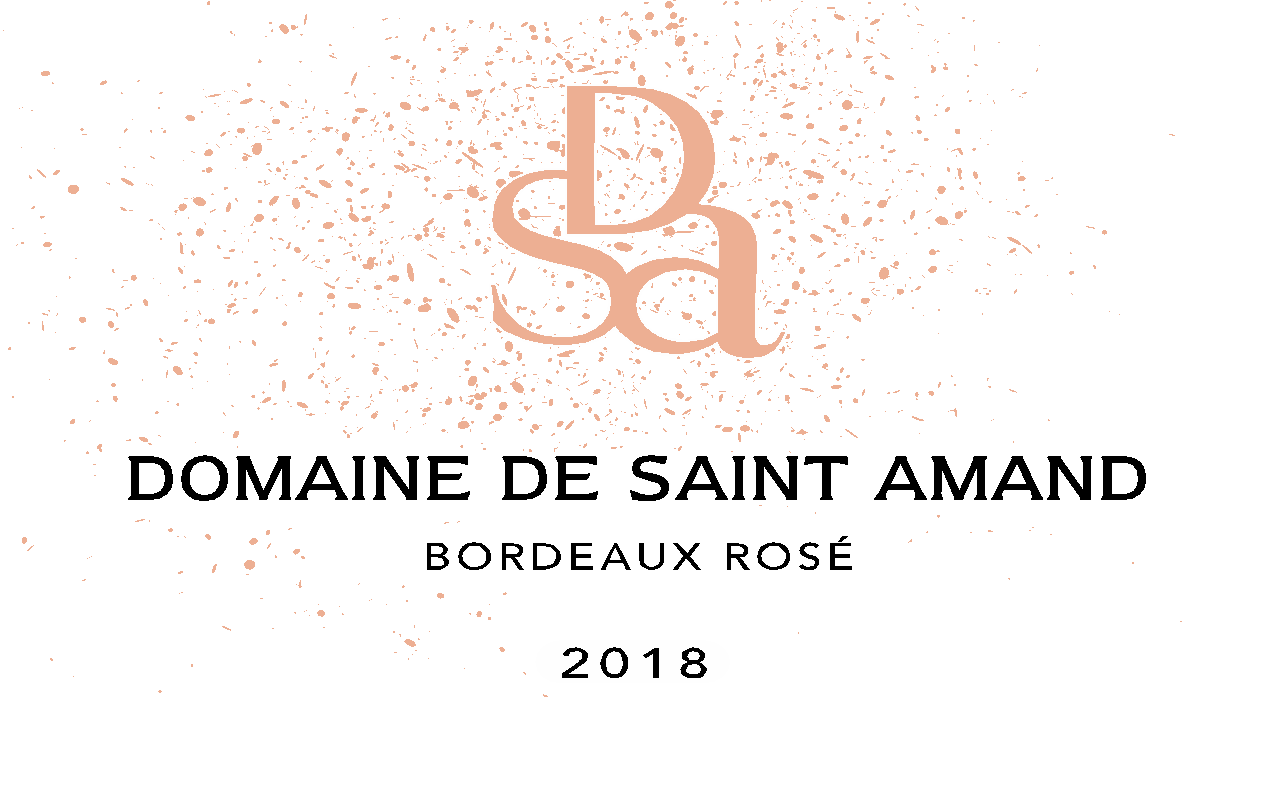 Domaine de Saint Amand
Bordeaux rosé 2024
Certified organic
Domaine de Saint Amand is situated in the village of Cambes on the banks of the Garonne river. By the remarkable terroir of its vineyard slopes, and the Domain's small size, it stands apart from other properties. 
The 3.2 hectares of vines allow a very attentive approach to the cultivation of the vines as well as very careful ageing. Sarah Simon took over the Domain in 2018. She is an enthusiastic winegrower, motivated by the passionate desire to produce quality wines that are both authentic and well-balanced. 
The estate has been certified organic since 2024.

The rosé cuvée is a modern Bordeaux rosé : light in color, vibrant, fruity, and elegant.
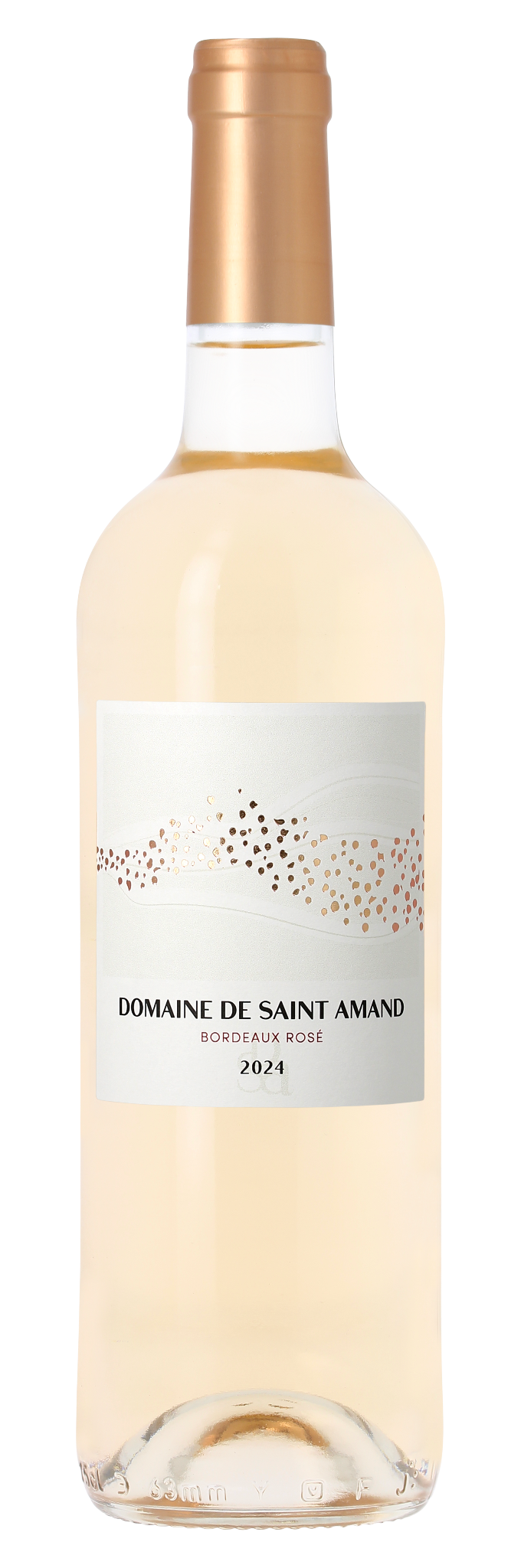 APPELLATION : BORDEAUX ROSE
COMMUNE :  CAMBES
SURFACE AREA : 3 ha 20
TERROIR : gravelly, clay limestone mix
AVERAGE AGE OF VINES :  30 years
VINTAGE : 2024 
ECO-DESIGN LIGTHER GLASS : 405 gr
DEGREE OF ALCOLHOL : 12,5 % 
GRAPES : 100% merlot
HARVEST & VINIFICATION : 
Cool early-morning picking by hands in
protective trays. Refrigerated storage for 24 hours.
Immediately pressing
Cold stabilization (10°C) on the fine lees further to settling
Vat fermentation

AGEING : 100% stainless steel vats. Bottled at the Domain
TASTING NOTES : Resolutely modern wine that is lively, elegant, and full of fruit. It is born of our mastery of traditional savoir faire. The robe is a slightly powdery pale pink. Aromas include white peach, water-melon, and eventoffee…. A perfectly refreshing wine !
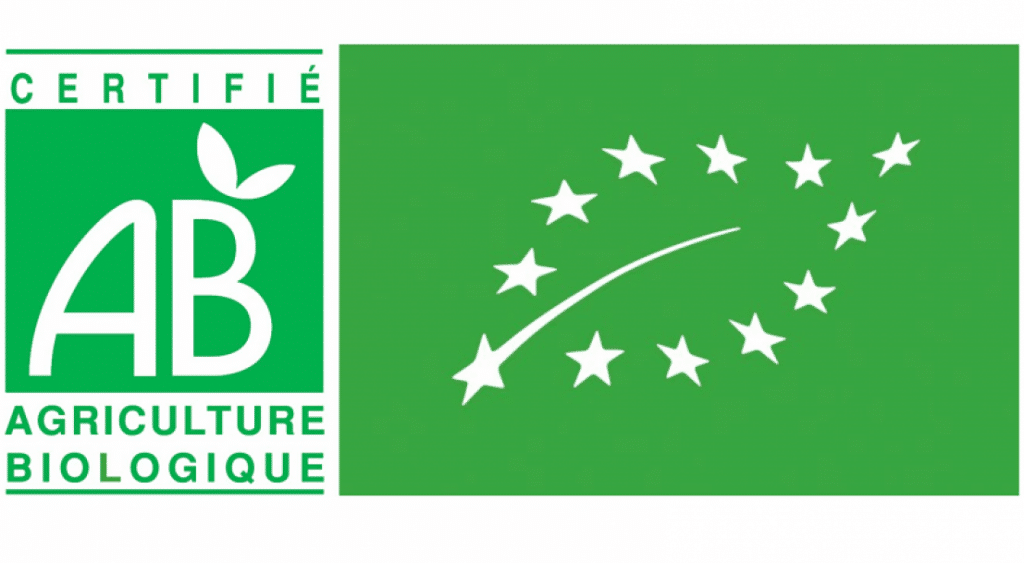 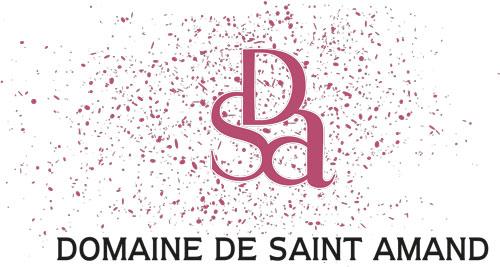 Domaine de Saint Amand / Cambes 33880 www.domainedesaintamand.fr/en/Sarah Simon / +33 (0)6 30 49 00 13 / contact@domainedesaintamand.fr